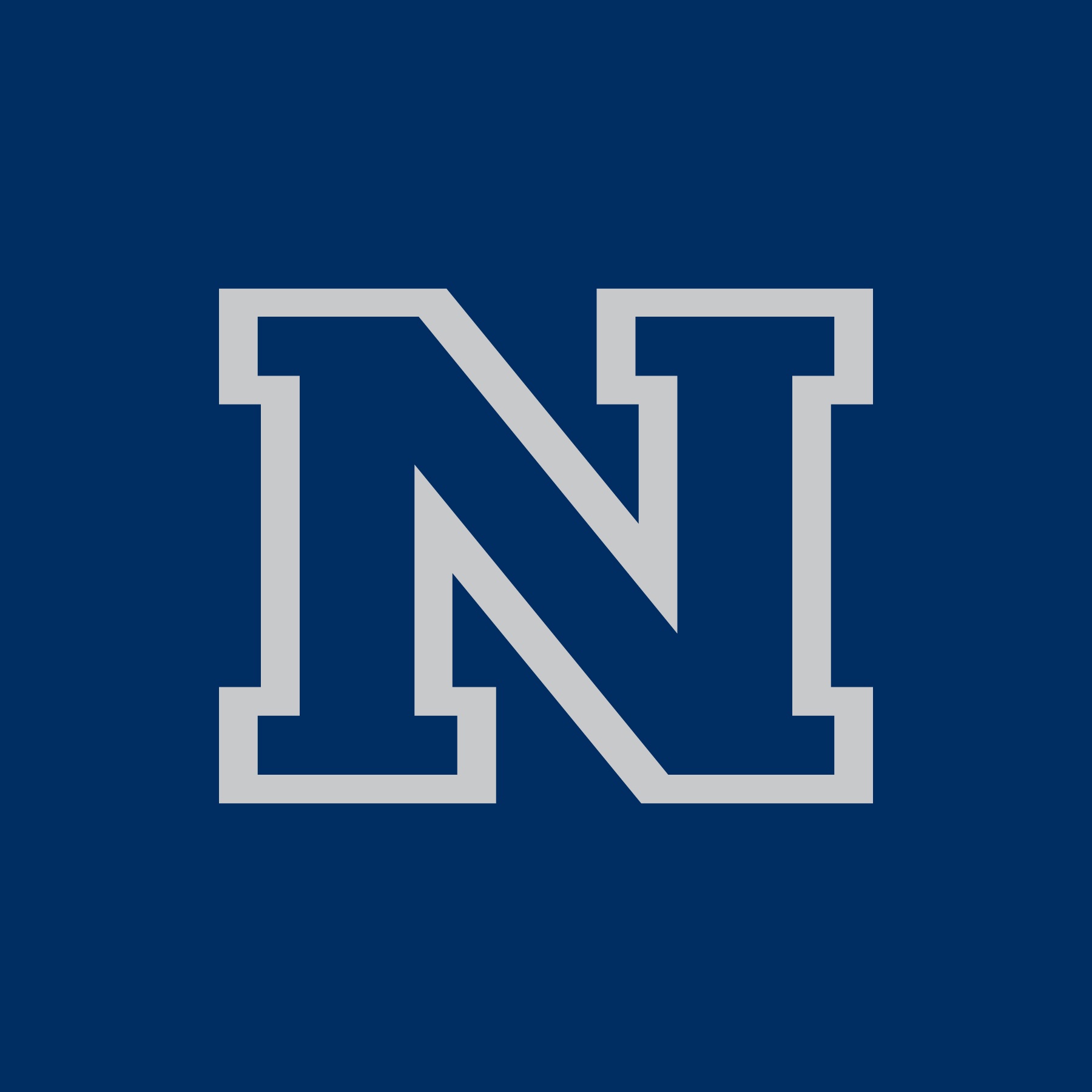 Finding the Hero 
in Each of Us
Greg Nielsen, M.Ed.
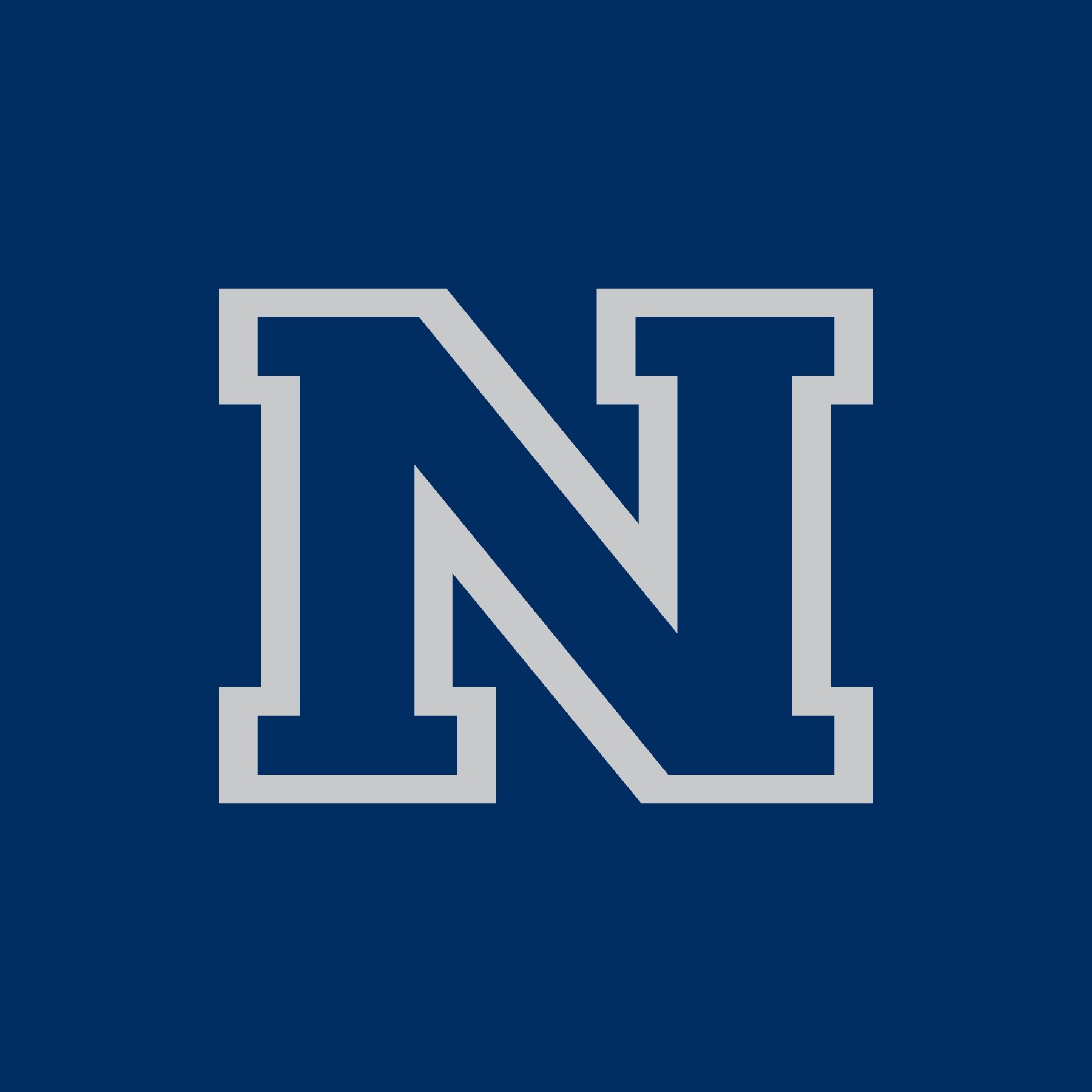 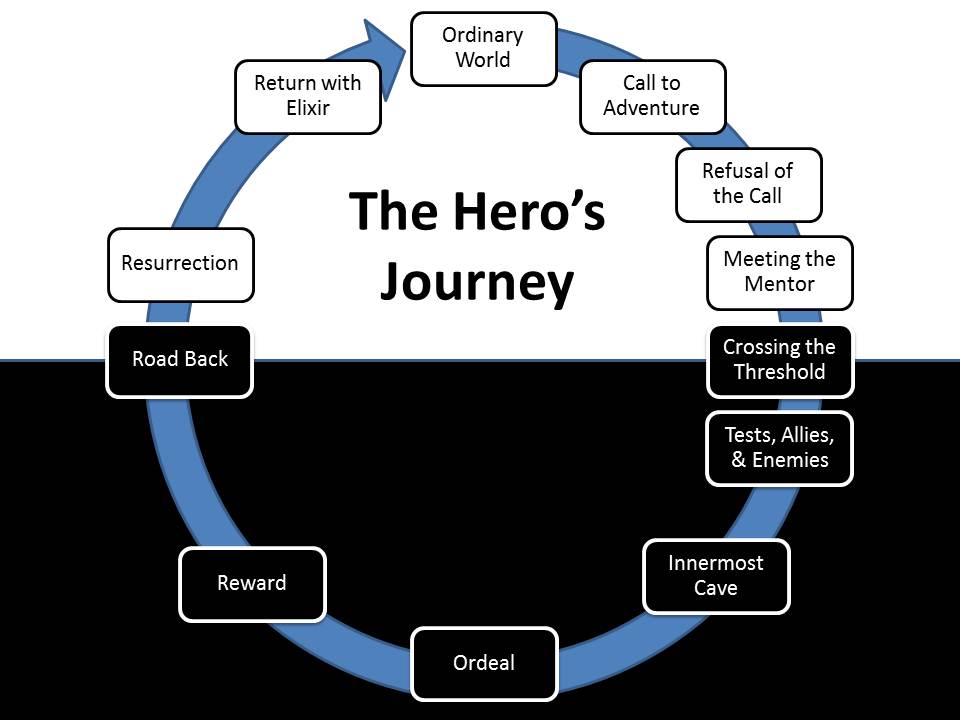 Using the Hero’s Journey 
Model, Create a Hero Journey  Presentation & Essay that Reflects a Step-by-Step Experience from Your Own Life.  Use the Hero Journey Worksheet 
as Your Guide.
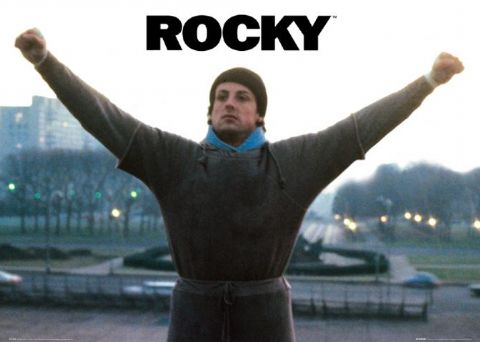 Benefits:
 * Process Thinking
 * Depth of  Knowledge (DOK)  
 * Spectrum Thinking
 * Evaluative Thinking
 * Reflective Thinking
 * Metaphorical Thinking
 * Creativity & Synthesis